CLOTT 3March 2021Monthly Project Planning Meeting
“Implementing Best-Practice, Patient-Centered Venous Thromboembolism (VTE) Prevention in Trauma Centers”
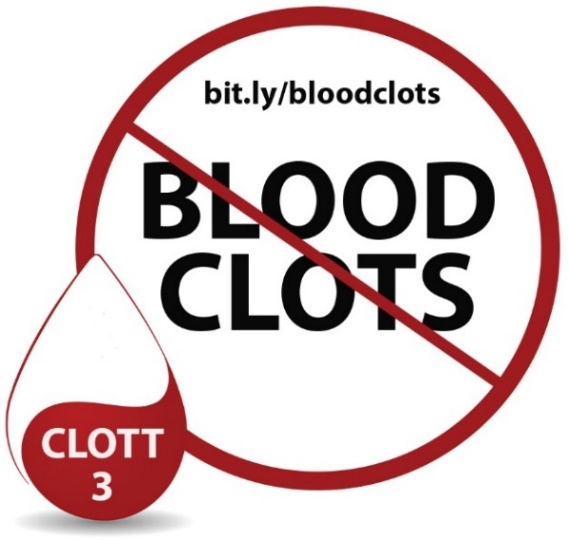 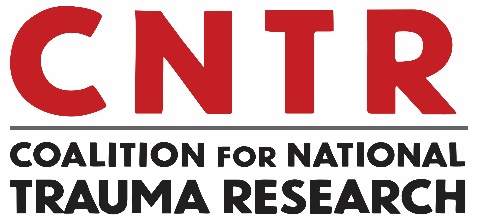 March 15, 2021
Participating Sites
Contracting, IRB, DUA
Data Use Agreements
The DUA will be between your organization and Johns Hopkins University.
You should have already been contacted by JHU for data use agreement
Will not be de-identified data set
Needs some PHI
Milestones (need to complete)
Real Time Alert Build, IT, Data Collection
Alert workflow
Hospital VTE prophylaxis formulary
Epic Report Writer to modify query for VTE prophylaxis registry and append encounter number to trauma registry data
Preferred communication device to receive real-time alert
Epic Builder to modify/implement real-time alert
Nursing Education Roll Out
We will provide FAQ sheet and login information to access the education module
Each site will receive a specific code
You will be asked to: 
Assign the module to all the nurses
Ensure they take the online education
Allow one month for completion
CLOTT 3 Website
https://www.nattrauma.org/research/clott-3-project-page/

What other information would be helpful to include on the website?
Education Materials
Working on finalizing education materials (posters, badge cards)
CNTR will print and ship to each site
Blood Clot Awareness Month#BCAM
https://www.hopkinsmedicine.org/armstrong_institute/improvement_projects/infections_complications/VTE/symposium.html
https://raceroster.com/events/2021/38192/team-stop-the-clot-presents-the-100000-reasons-ride
https://www.reddit.com/r/askscience/
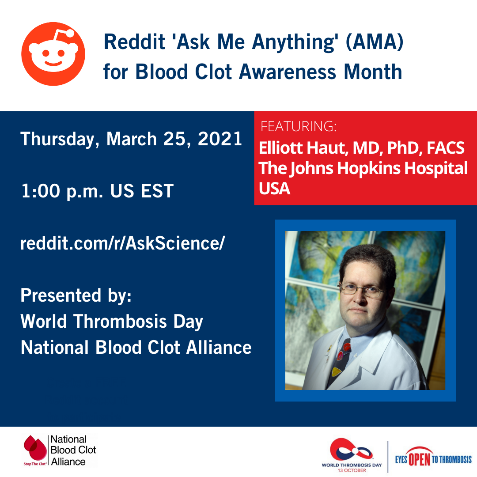 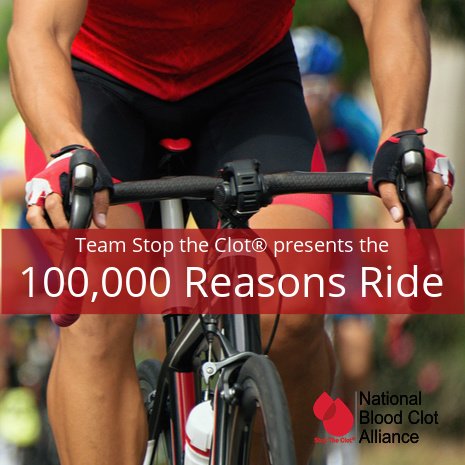 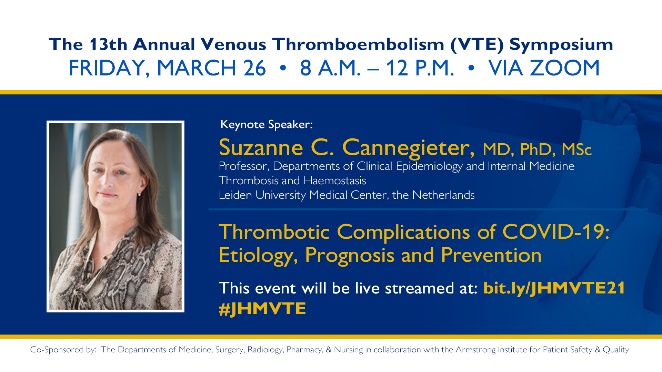 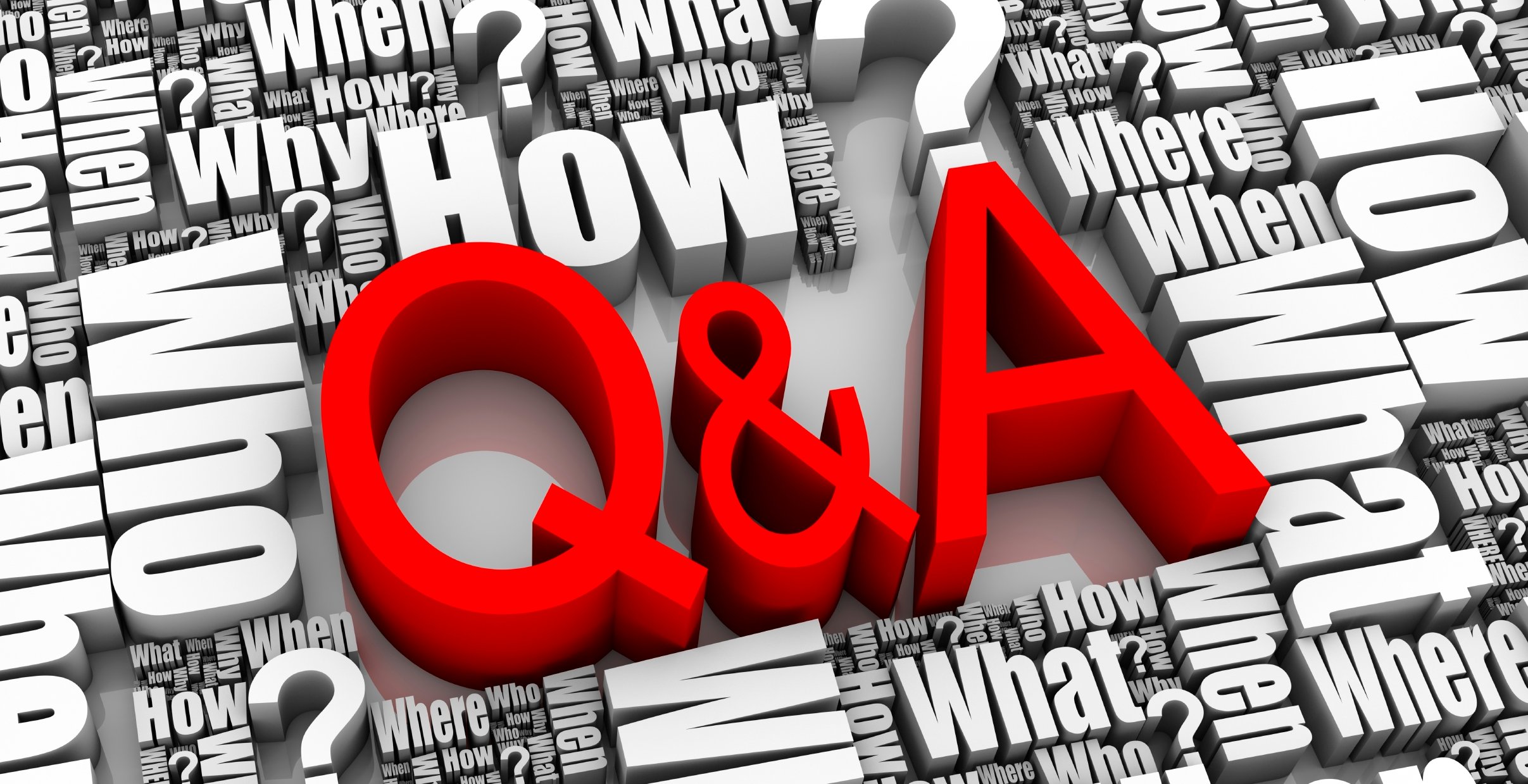 @elliotthaut